My GSRs are Unionized: What Do I Do Now?
Dr. Lidia Kos
Dr. Kate Sweeny
Dr. Emma Wilson
Cheryl Gerry
Patrick Napier
Graduate Division
Where we came from, where we are now
Before: TAs were unionized, GSRs were not
December 2022: Contracts finalized, GSRs officially in the union
Contract expires May 2025
What does that mean in practice?
GSRs have more options to grieve
GSRs have more rights and privileges
Who is covered by the contract?
Student funded on your grant?
Student on central fellowship?
Student on external fellowship? ? (it depends – ask Grad Division!)
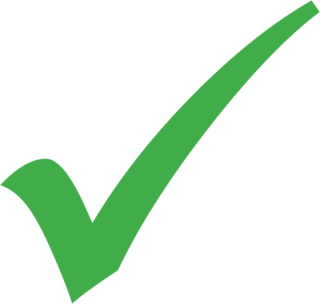 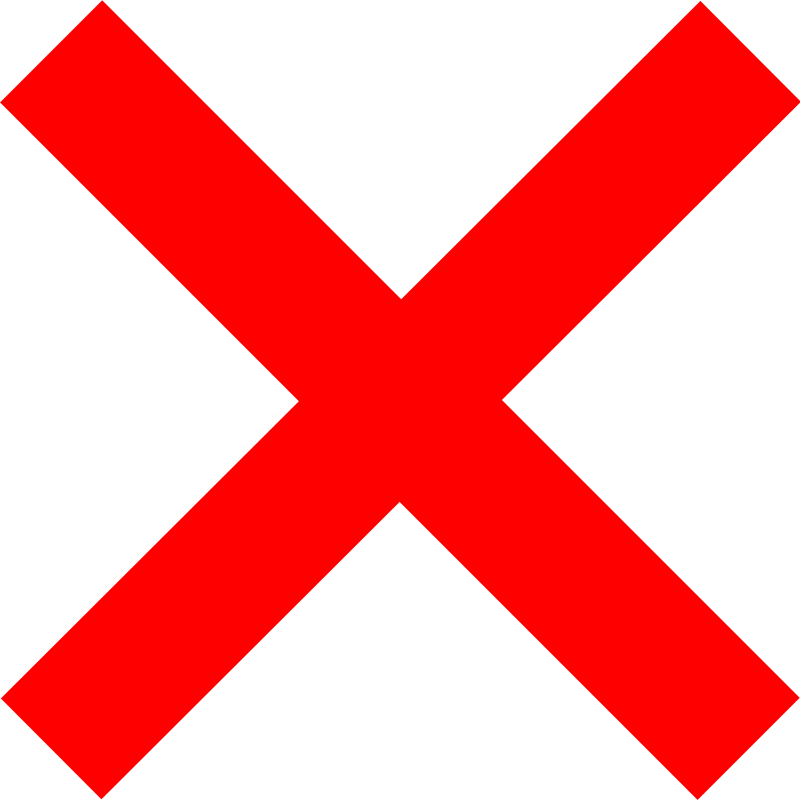 Key contract provisions (new policies)
Percentage appointment determined by workload, not funds
Written notification of appointment
Starting Winter 2024, must include a description of duties
Letter of expectations and employment DoD are required, academic DoD or syllabus is strongly recommended
Personal time off (PTO) = 1 day per month
3 month appointment, 3 days available immediately (does not roll over)
Requires supervisor permission (get in writing and monitor total!)
Short-term (2 days/quarter) and long-term leaves (8 weeks/year)
Serious health condition, caretaking, birth/adoption, military, etc.
Requests go through leave coordinators (Shared Services Center)
Consult with Grad Division before recommending/approving long-term leave
Time Reporting
Key point: Not reporting hours worked!
Student reports days of leave in TARS
Student submits monthly time sheet (even if no leave)
Supervisor approves monthly time sheet (even if blank/no leave) unless leave is inaccurate or student has stopped showing up

More information: Check your email!
Wages/stipends
New “increments,” now 1 through 6
Spring 2023: Mapping old steps to new points/increments (done)
Fall 2023: Experience “points” kicked in
Key principle: No continuing student’s stipend should go down 
Experience = UCR only, quarter or equivalent (e.g., 10 weeks of summer; summers not counted for TAs), at least 25% appointment
TA experience does not count for GSR increments, and vice versa
GSR experience is assessed each June; TA experience is rolling
3 quarters (or equivalent) = 1 additional increment, up to increment 3 (higher increments are optional and potentially problematic)
Fall 2024: Same process, higher stipends
Academic vs. employment
Tricky! Lots of overlap, but new risks
Academic: Undertaken in pursuit of a defined academic goal that is not always associated with a precise expectation of time or with predetermined activities; defined by progress toward the dissertation or thesis project, including through a collection of intermediate goals and learning outcomes​.
Employment: Performed as a service for a defined period of time or for a specified set of activities.
50% appointment = 20 hours/week on average (220 per quarter)
If they go over, grievance and/or overtime pay
Food for thought:
If your student was a TA for one quarter, what duties would you take away?
How would you run things if your student was paid on your grant but not academically interested in the project?
Despite the contract, Graduate Division policies still apply
Poor academic performance = sanctions, disqualification
Includes poor performance on academic research goals
Research Activity
Employment

Core Hours in Lab/Office
You are to be physically present in the lab and/or office <<Insert Information>> <<days / hour>> hours per week.
You are to participate actively in the conduct of research, as described below:
☐ Research and collect data through complex techniques and procedures, library research, structured interviews, or other project specific methodology.
☐ Collect, interpret, synthesize, and analyze data/information.
☐ Schedule, organize, and report on status of research activities.
☐ Plan and modify research techniques, procedures, tests, equipment, or software management.
☐ Prepare materials for Human Subjects Committee review.
☐ Prepare interview questions.
☐ Recruit and/or interview subjects.
☐ Summarize interviews.
☐ Maintain accurate records of interviews, safeguarding the confidentiality of subjects, as necessary.
☐ Summarize project/research results.
☐ Assist in preparation of materials for submission to granting agencies and foundations.
☐ Prepare progress reports for the PI and/or funding agency.
☐ Write and edit materials for publication and presentation.
☐ Conduct literature reviews.
☐ Prepare other articles, reports, and presentations.
Academic

To dedicate full time and effort toward completing degree requirements 

☐ Learn the existing theories, practices, and research methods of your discipline and to apply these in your research.
☐ Discover and pursue a unique topic of research to construct new knowledge and to apply this knowledge to a problem of your interest.
☐ Adopt the highest integrity and maintain ethical standards in all aspects of your work, especially in the tasks of collecting, analyzing, and presenting research data.
☐ Contribute to the scholarly discourse of the discipline through presentations, publications, and professional engagement and service.
☐ Take responsibility for keeping informed of and complying with regulations and policies and to complete all required paperwork and other degree obligations in a timely fashion.
Best contacts when things go awry
Employment issues: Labor Relations and AP
Esperanza Steward (AP), Michelle Calanchini (LR, grievances)
Also Patrick Napier (Grad Division), Katina Napper (AP)
Academic issues (including research performance)
Kate Sweeny (Grad Division), Kara Oswood (Grad Division)
Conduct issues
Academic misconduct: Kate Sweeny (Grad Division)
General behavioral problems: SCAIP
Discrimination or harassment: Title IX
Always helpful
Philip Brisk, VPAR
Andrew Larratt-Smith, Ombuds